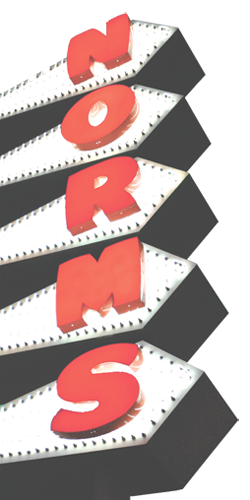 Epistemic Norms
Kareem Khalifa
Philosophy Department
Middlebury College
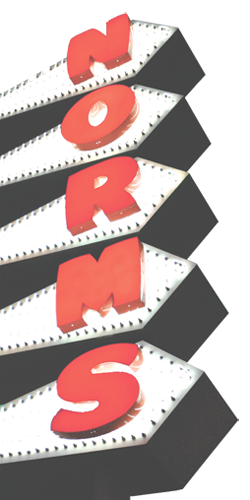 Overview
Recap
Epistemic Norms
Externalism Refuted?
Relativism
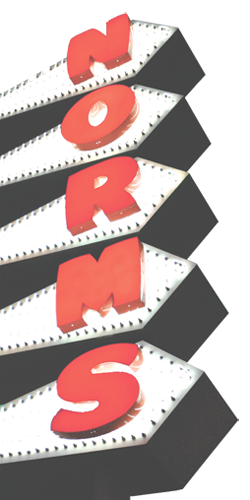 1. Recap
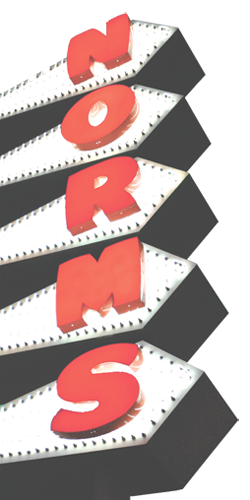 2. Epistemic Norms
2.1. The general account
2.2. Three views
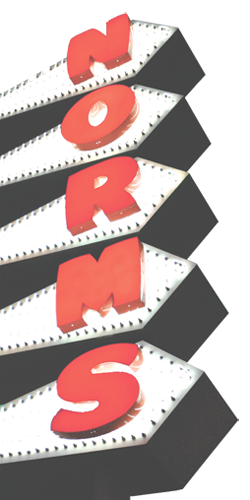 3. Externalism Refuted?
3.1. Belief externalism
3.1.1. Guidance objection
3.2. Norm exterrnalism
3.2.1. Discovery thesis refuted
3.2.2. Brute thesis refuted
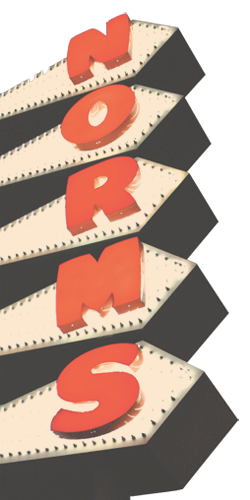 4. Relativism
4.1. From internalism to relativism?
4.2. P&C’s rebuttal
4.2.1. ‘Nasty’ relativism